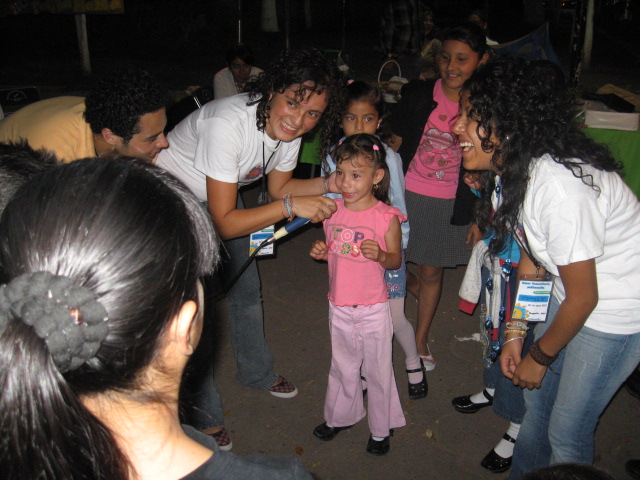 Los paCha-bOnos son pequeños boletitos, en este caso, intercambiables por artículos de nuestro bazar, a partir de que son puestos en las manos de las personas, siguen adelante en su recorrido para escoger objetos que más les agraden y puedan con ello ayudarnos a cumplir uno de nuestros objetivos (reutilizar), que es el de darle una segunda oportunidad de uso o vida a cada artículo recolectado.
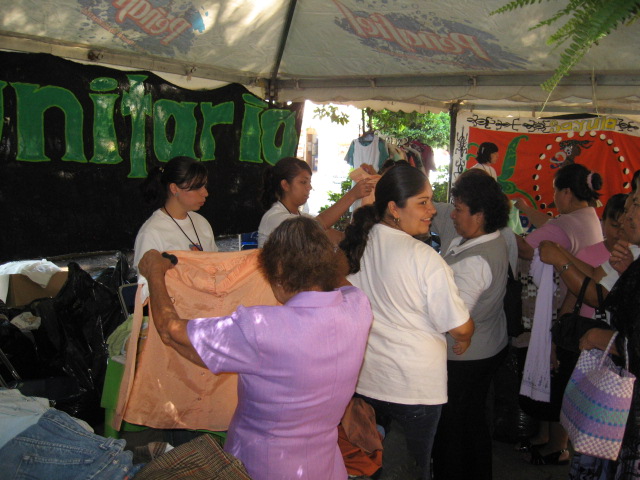 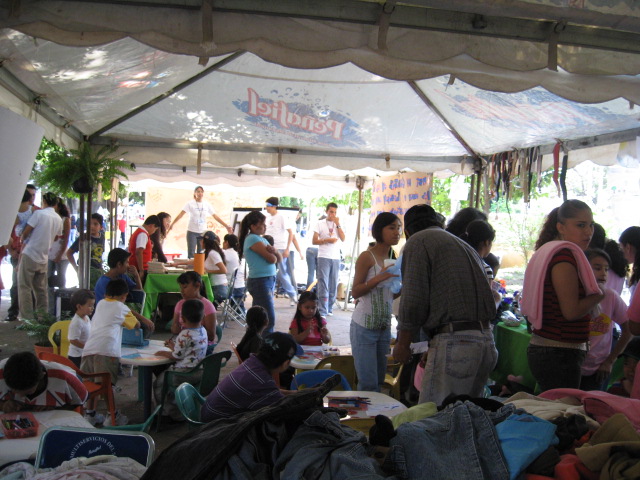 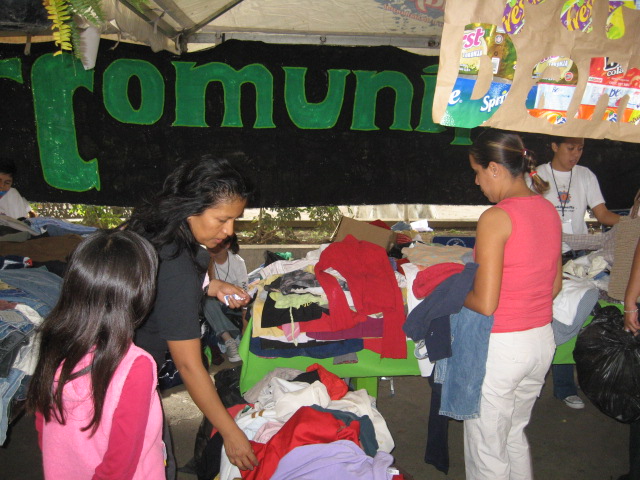 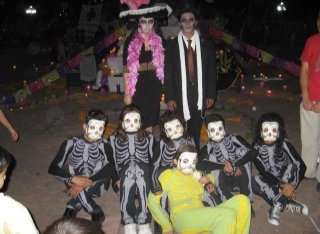 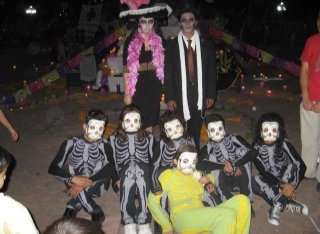 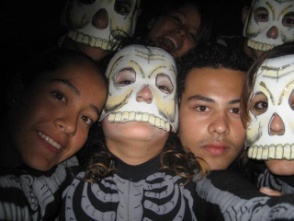 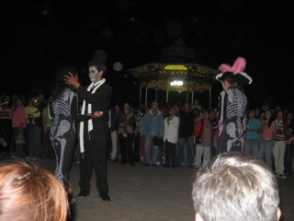 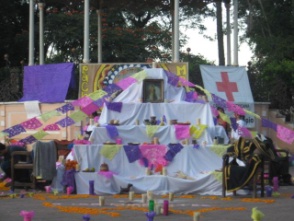 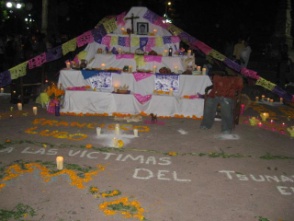 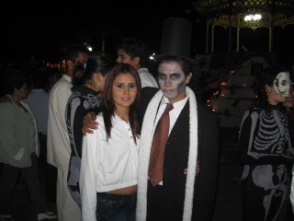 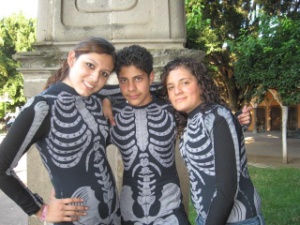 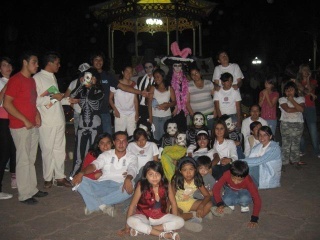 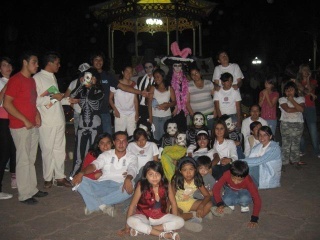 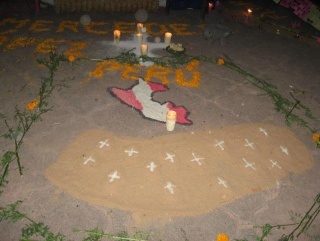 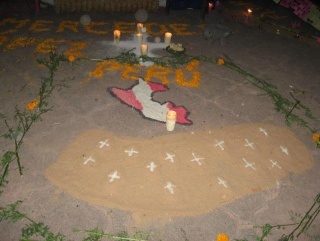 RESCATE DE 
TRADICIONES
2 DE NOV. 2007
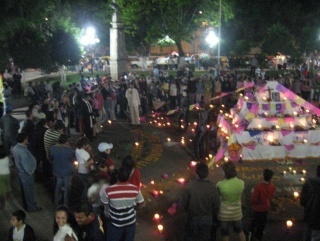 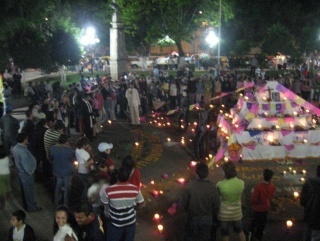 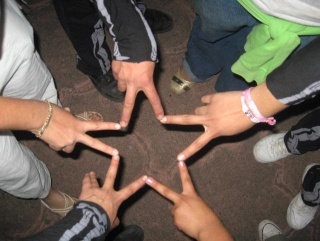 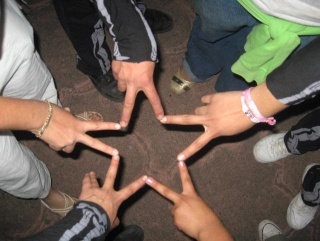 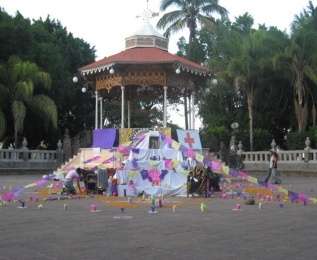 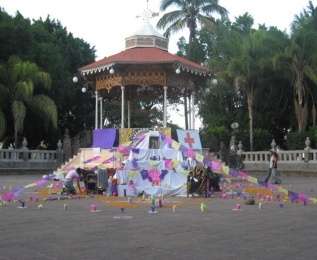 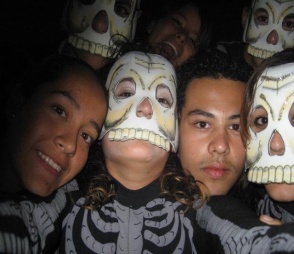 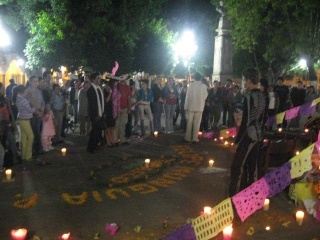 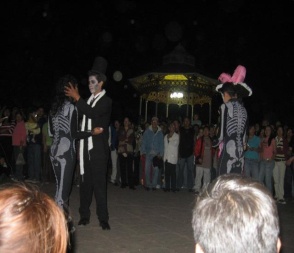 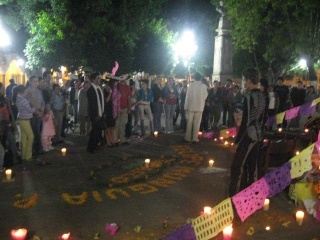 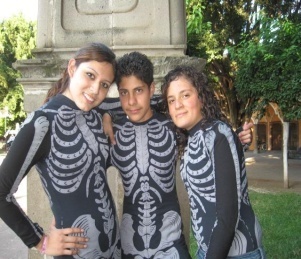 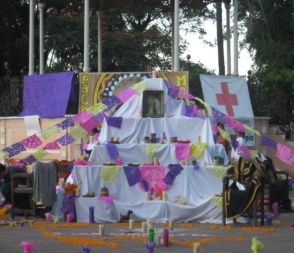 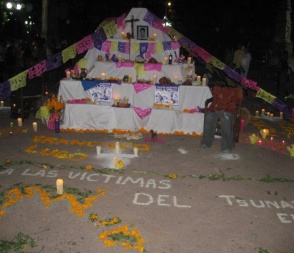 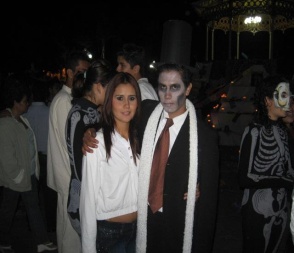 DIA DE MUERTOS PACHAMAMA. 

2 de noviembre de 2008, todo el día explanada de plaza de armas parte central del jardín principal de la ciudad.
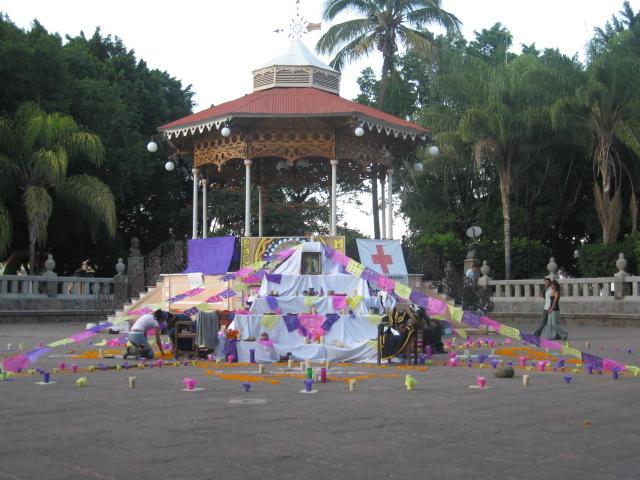 Nuestro grupo presentó una obra teatral llena de talento y creatividad la cual hacía referencia a la festividad de la muerte. Obra que llenó de júbilo a los espectadores que aplaudieron hasta el cansancio mostrando su aprobación y el agradecimiento por esforzarnos en recuperar estas tradiciones tan nuestras, tan mexicanas. Sin olvidarnos de acompañar cada evento con mensajes motivadores a cuidar y proteger a nuestra madre tierra (pachamama).
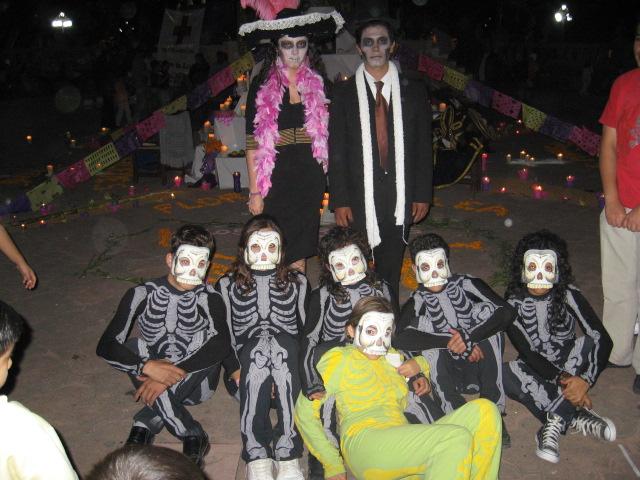 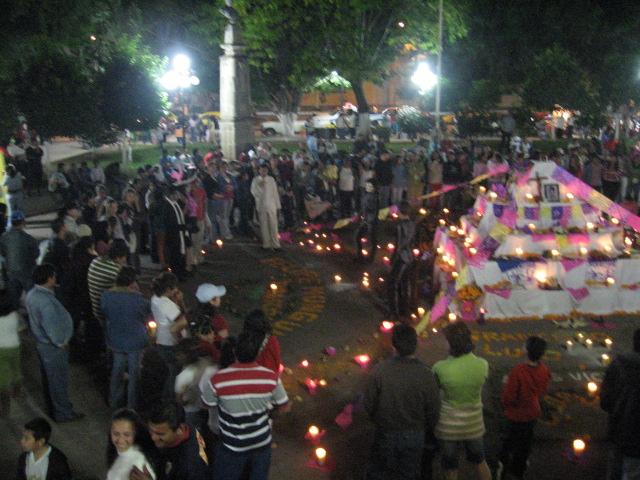 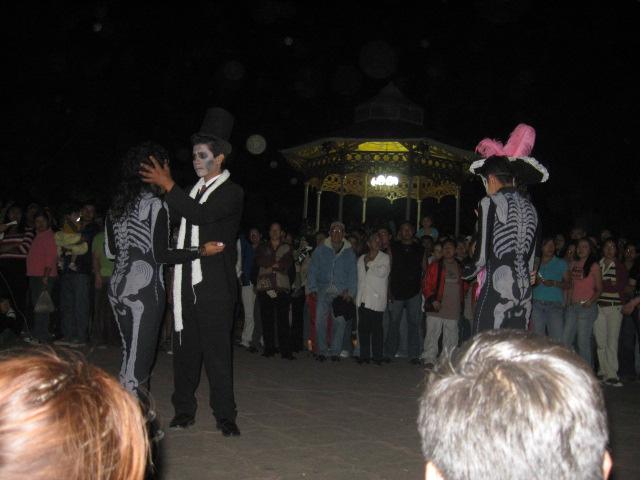 RECOLECCIÓN DE VIVERES PARA TABASCO.

 Domingo 11 de noviembre de 2007, Calles de nuestra ciudad Sayula, Jalisco.
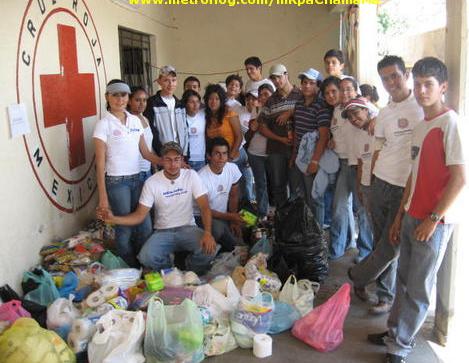 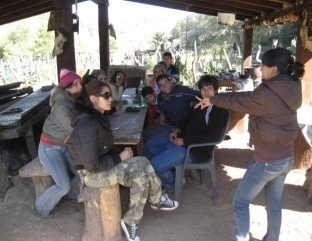 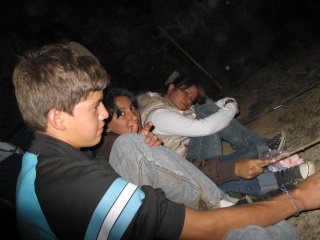 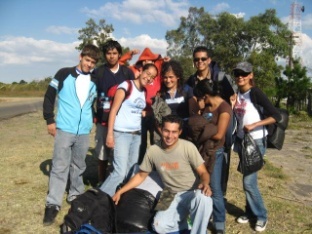 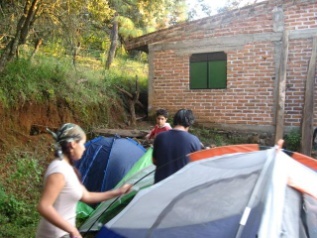 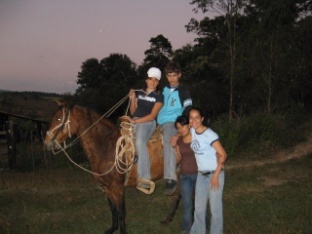 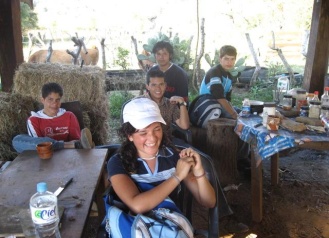 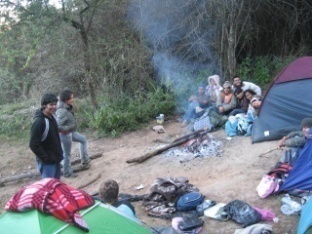 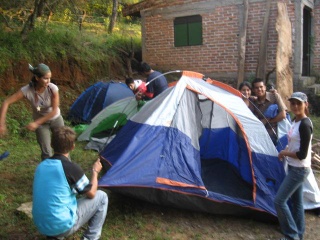 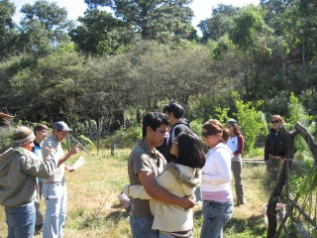 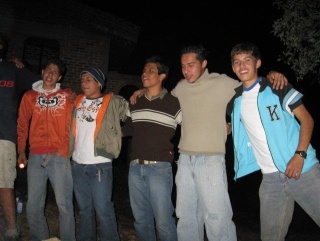 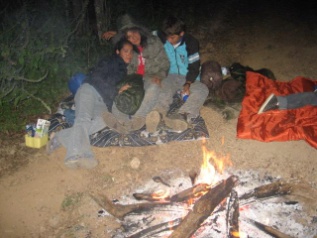 PACHACAMPAMENTOS
2007-2008
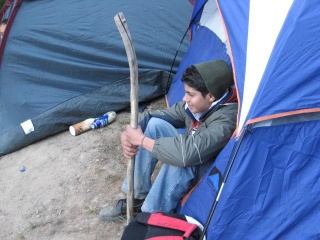 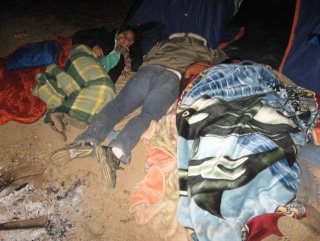 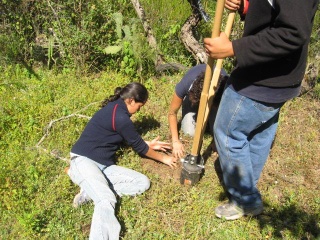 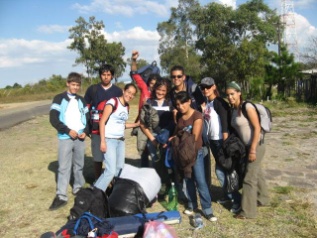 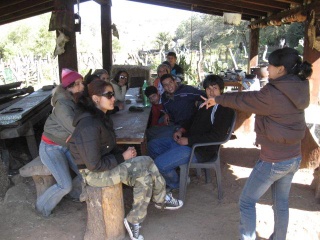 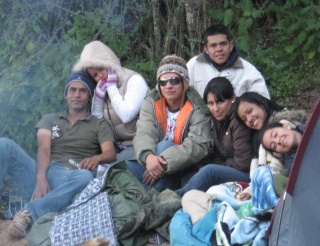 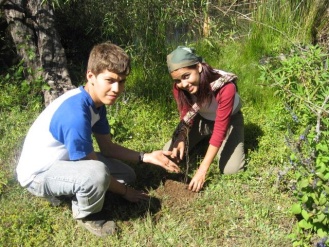 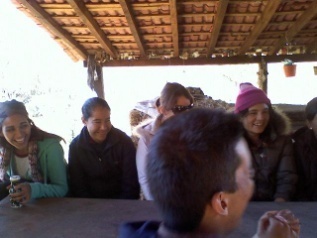 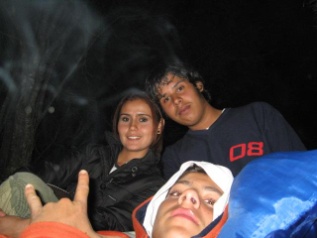 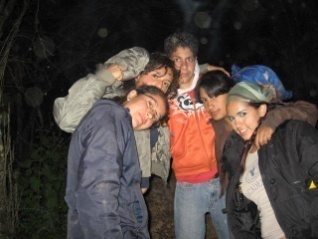 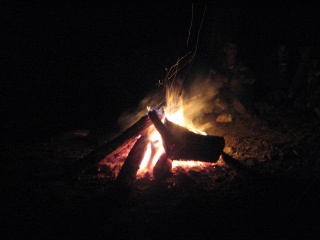 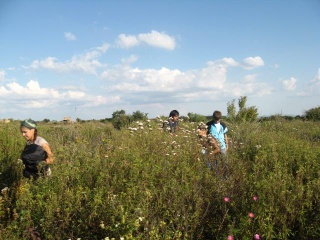 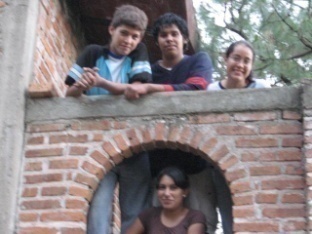 PACHACAMPAMENTOS.

1er Campa el 3 y 4 de noviembre. Rancho El Chorrito, Sierra de Tapalpa, Jalisco. 2do Campa el 22 y 23 de diciembre 2007, Rancho de la fam. Murguía Aguilar, El veladero, Sayula, Jalisco.
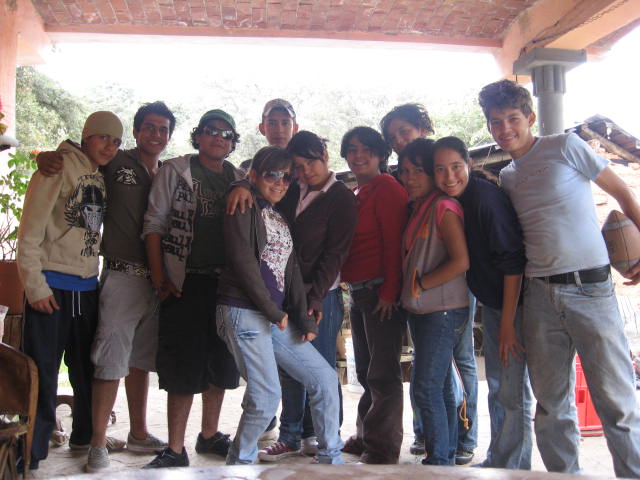 Los campamentos han llegado a ser de las vivencias más importantes para la integración y unificación de nuestro grupo. Ya que la convivencia con la flora y fauna tan maravillosa de la serranías cercanas a nuestro municipio nos hacen viajar a un mundo de ensueño donde las tonalidades verdes y sepia son más grandes que el poder destructivo y ambición del hombre. En estos campamentos llevamos a cabo variadas dinámicas las cuales nos llenan de diversión y aprendizaje. Las terapias grupales que nos hacen conocer más de nosotros mismos y crear una hermandad de sentimientos entre los participantes con nuestra madre naturaleza.
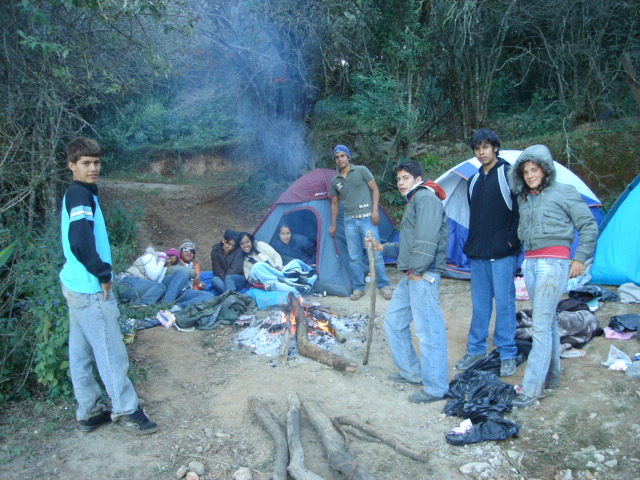 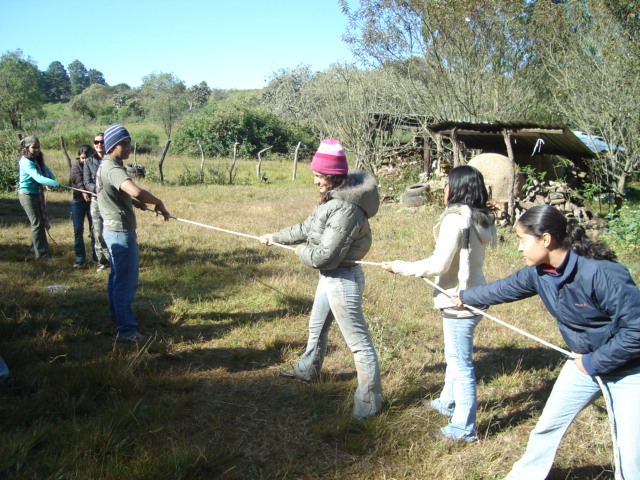 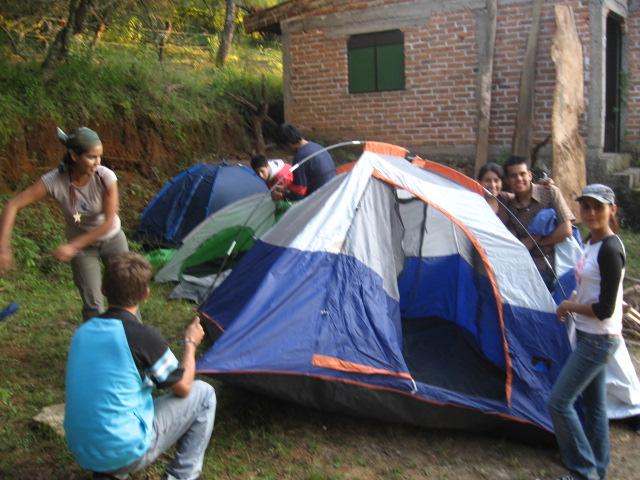 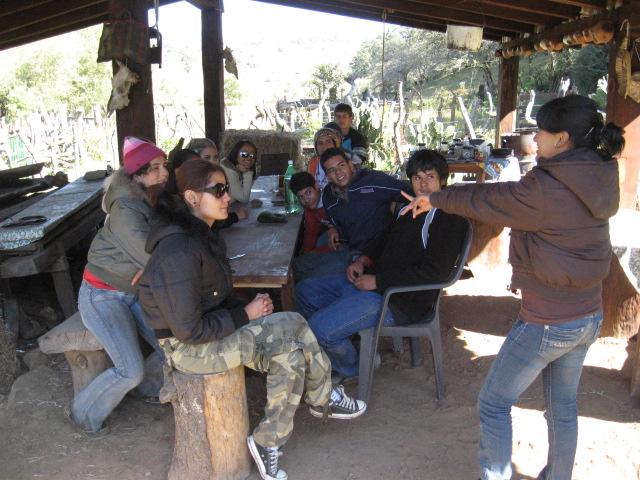 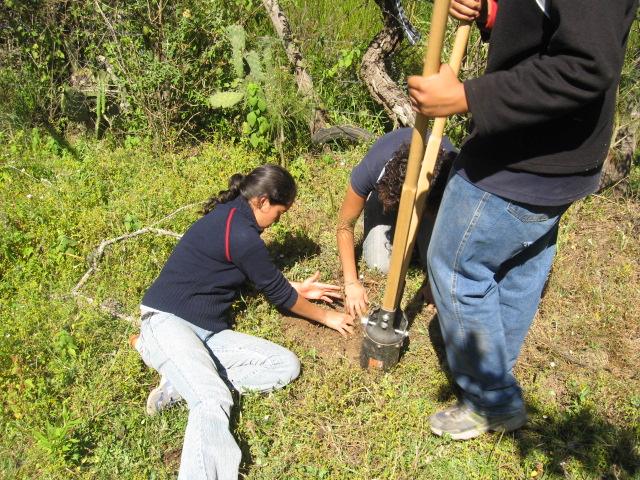 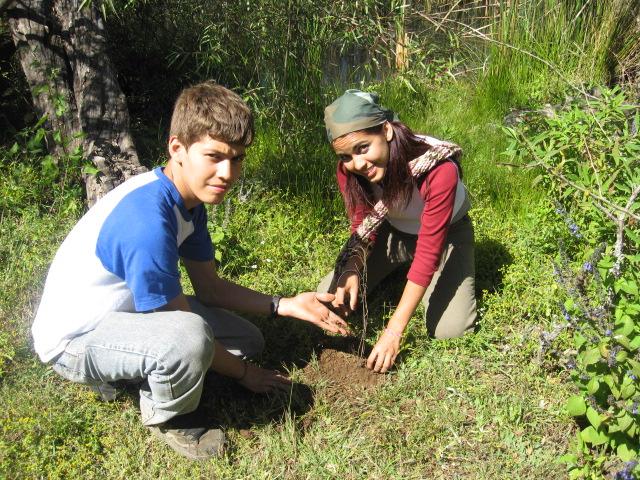 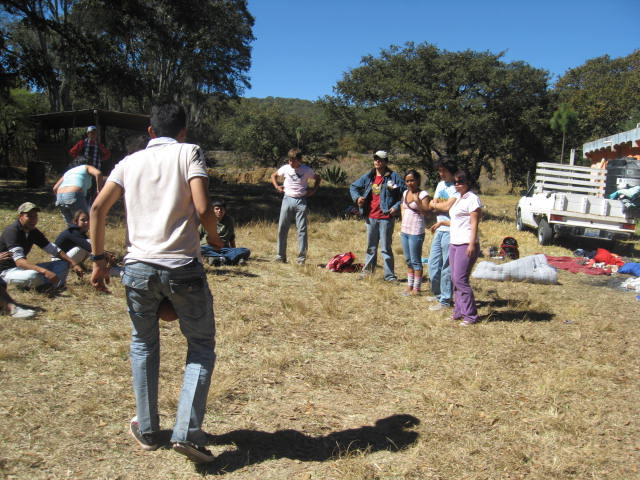 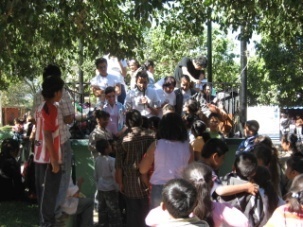 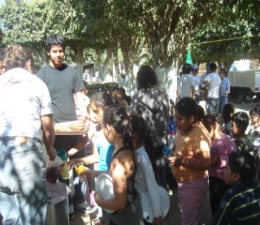 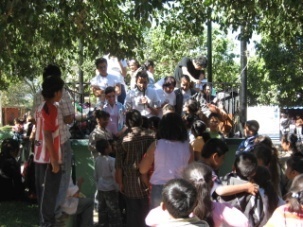 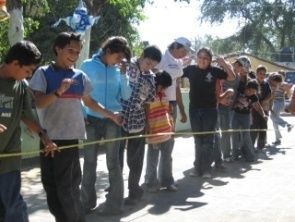 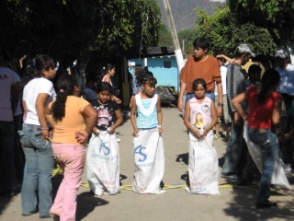 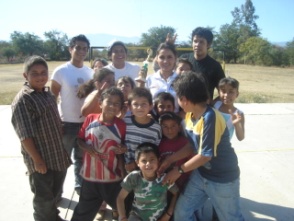 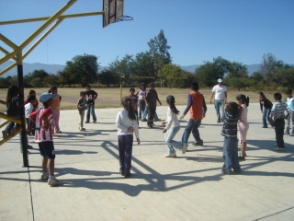 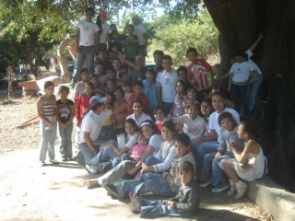 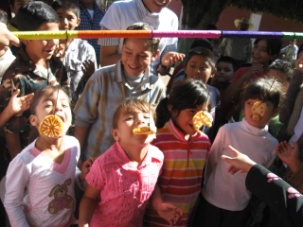 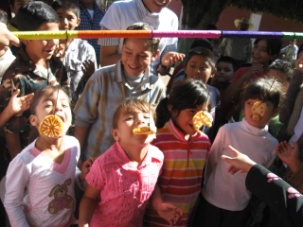 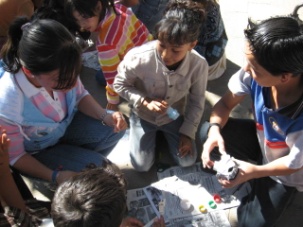 DIA DE REYES 
2008 
"EL REPARO"
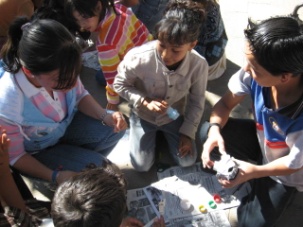 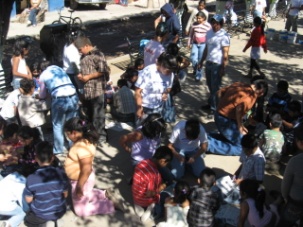 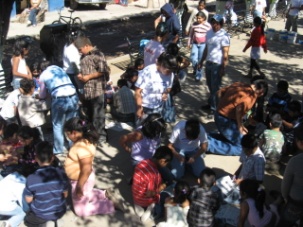 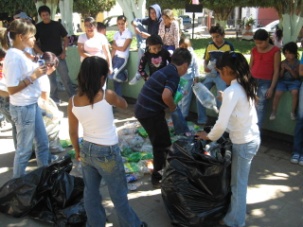 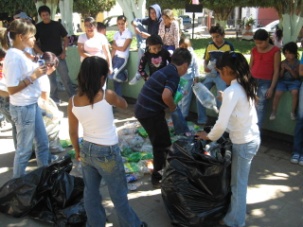 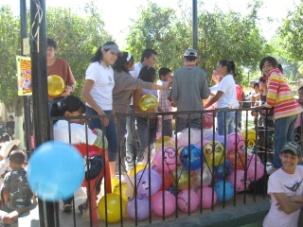 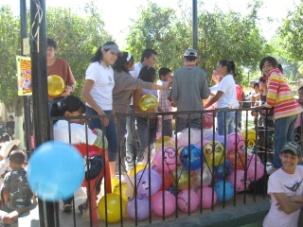 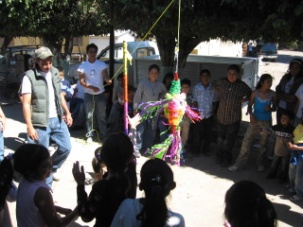 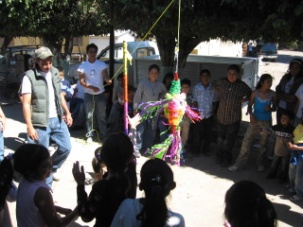 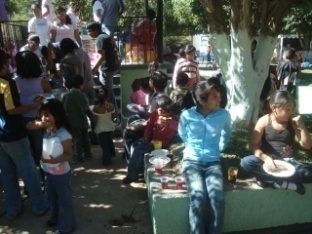 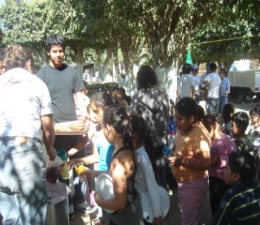 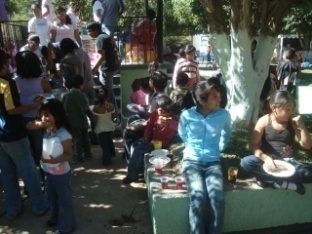 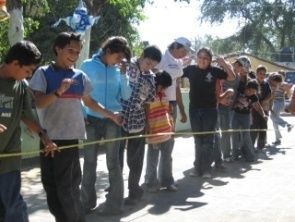 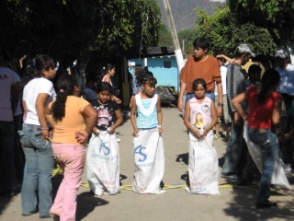 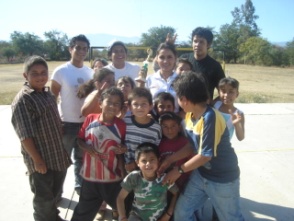 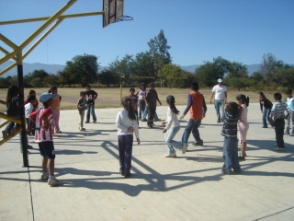 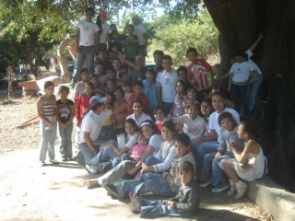 DIA DE REYES EN LA COMUNIDAD RURAL DEL REPARO, JALISCO.

 Domingo 6 de enero de 2008, Comunidad del Reparo, Sayula, Jalisco.

En este día nos dimos a la tarea de regalar miles de sonrisas a los niños de esta comunidad. Desde las 11 de la mañana invitamos a todos los niños de la comunidad a que se acercaran a participar y divertirse con nuestro grupo. Llevamos acabo cantidad de dinámicas infantiles enfocadas a crear conciencia ecológica en ellos, quebramos las tradicionales piñatas, compartimos un refrigerio con ellos y seguimos divirtiéndonos con pequeños concursos y regalos. Experiencia que nos llenó de júbilo y satisfacción. Al final los pequeñines no nos dejaban partir de regreso a nuestras casas.
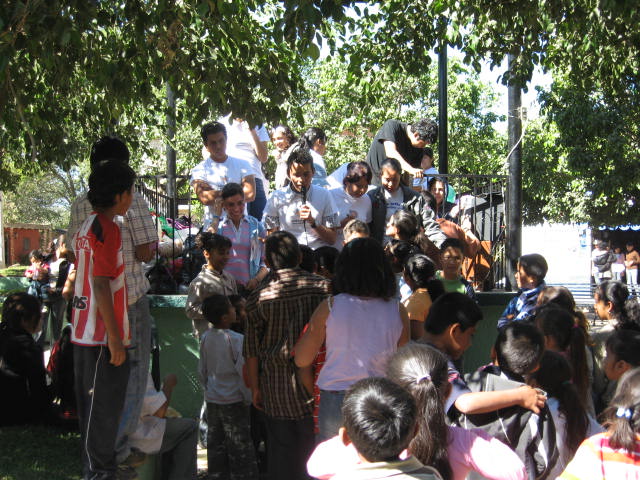 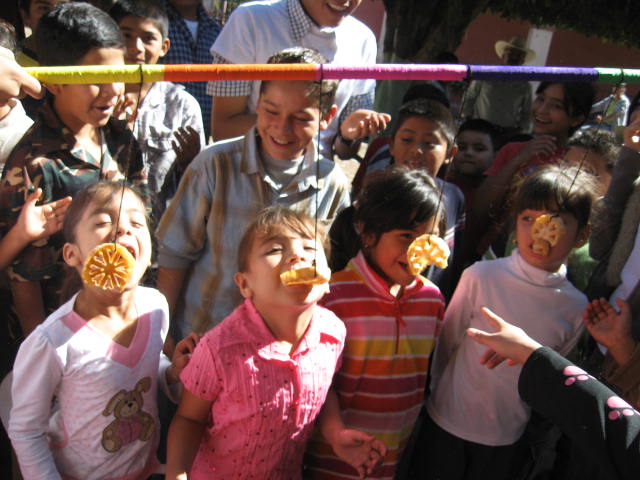 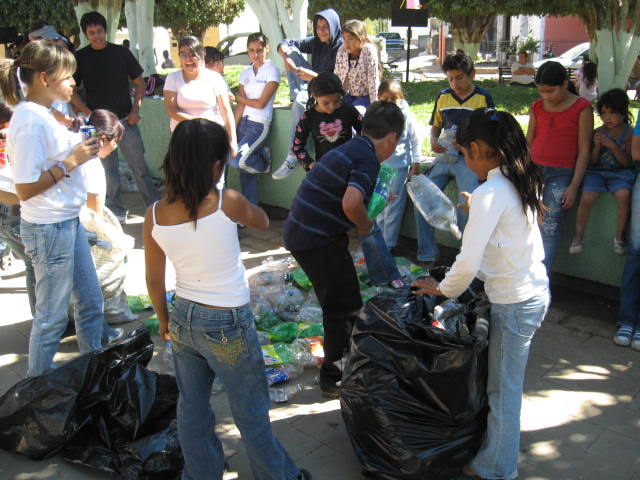 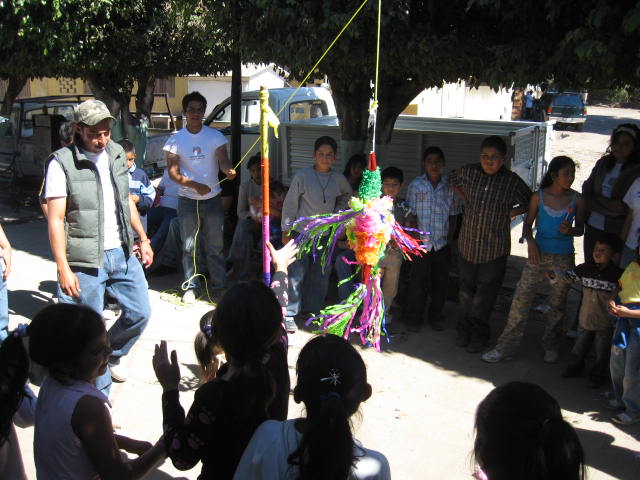 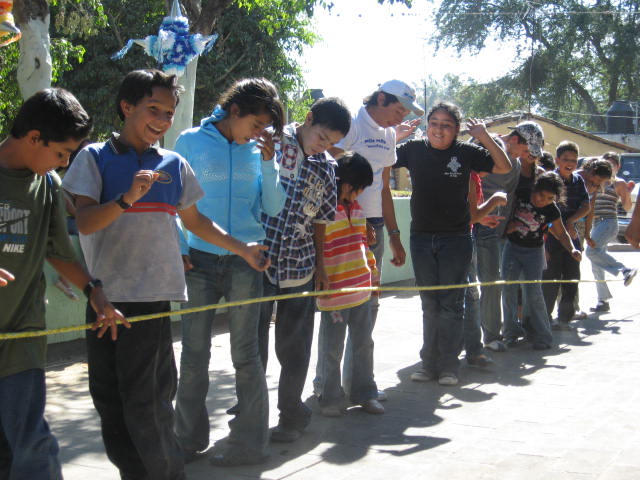 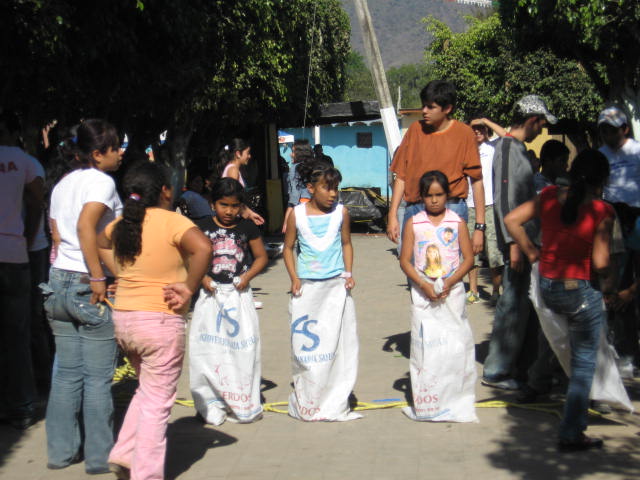 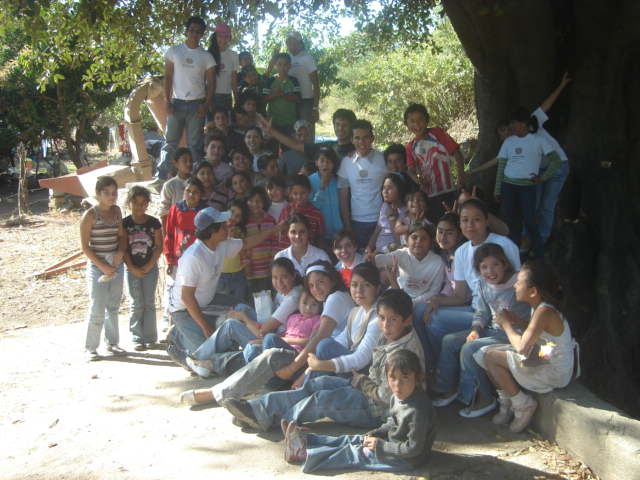